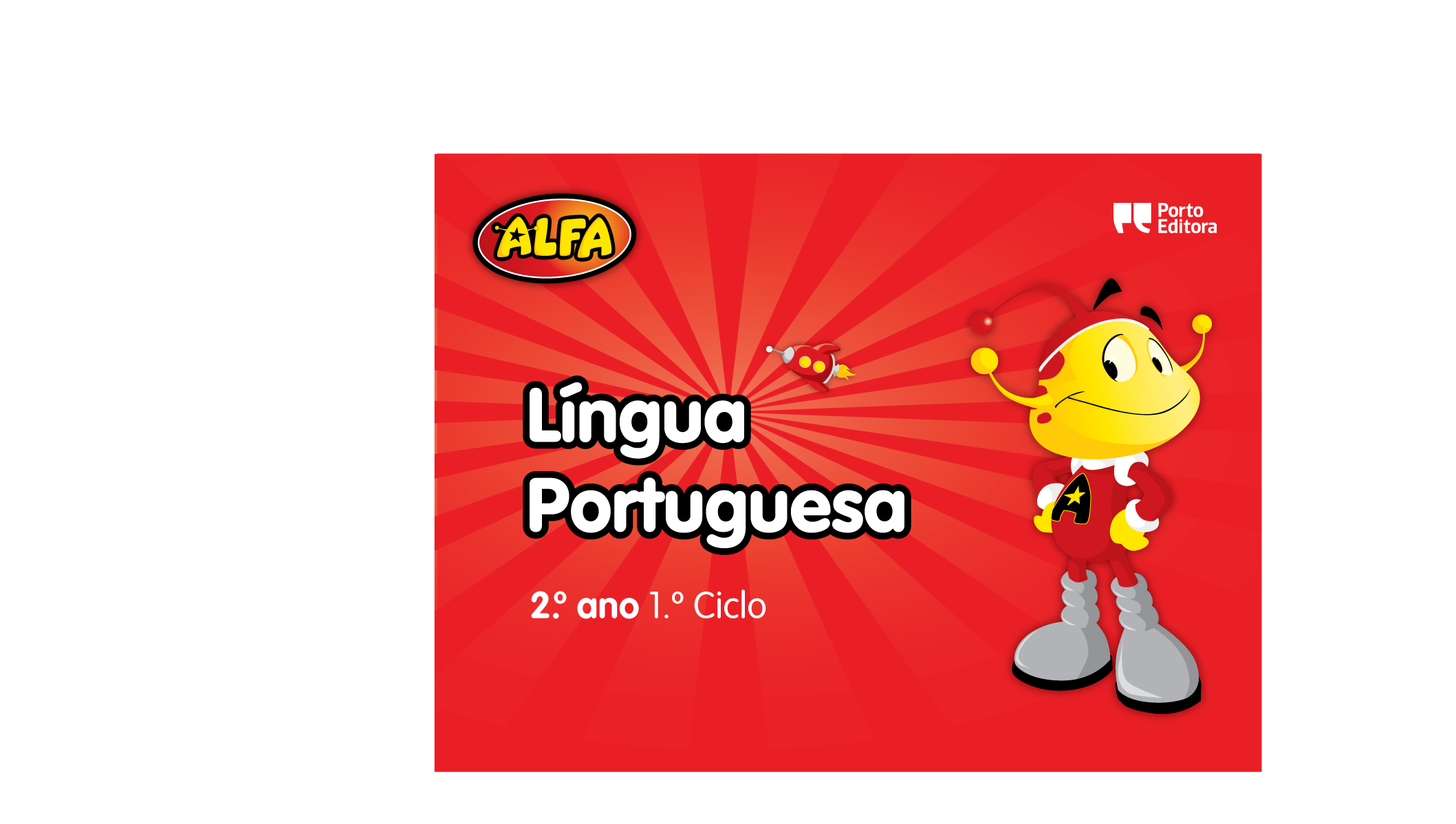 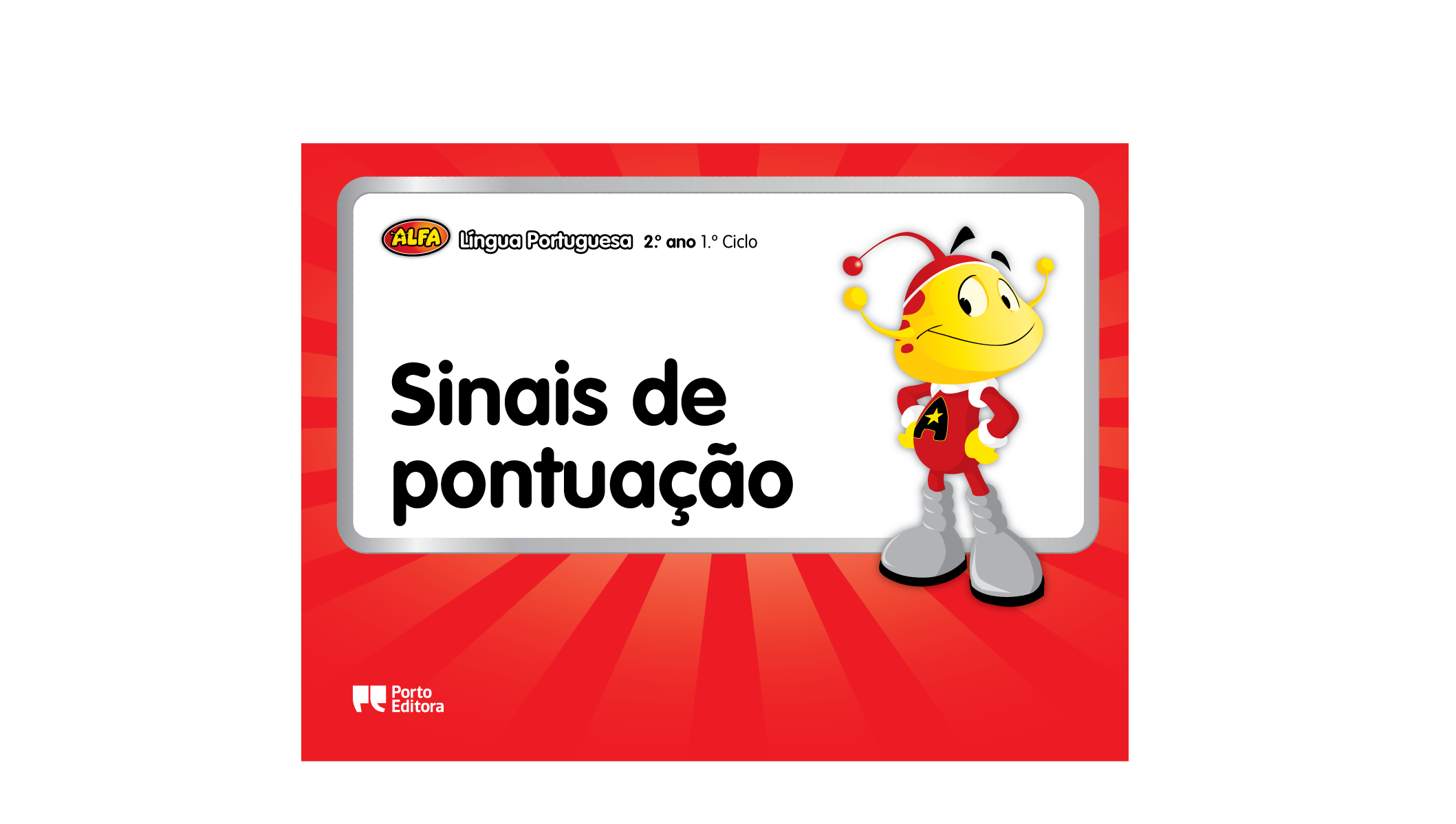 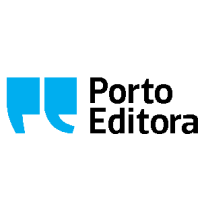 Ponto final
Sou o ponto final. Indico que a frase termina.
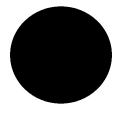 O Alfa estudou a lição.
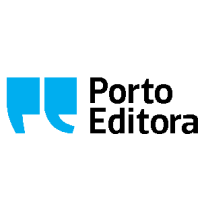 Vírgula
Sou a vírgula. Indico uma pausa nas frases.
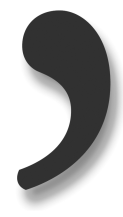 A mãe do Alfa fez um bolo com chocolate, nozes e chantilly.
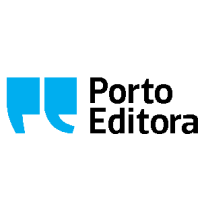 Ponto de interrogação
Sou o ponto de interrogação. Indico uma pergunta.
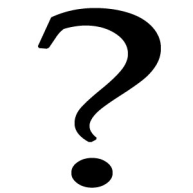 De que planeta veio o Alfa?
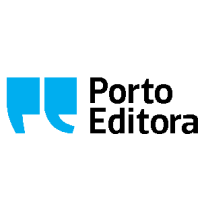 Ponto de exclamação
Sou o ponto de exclamação. Indico uma admiração.
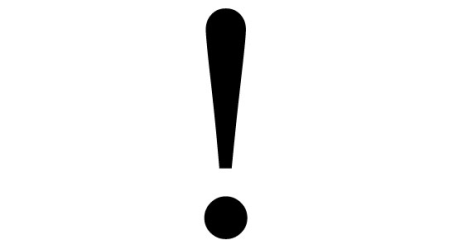 O Alfa é tão amarelinho!